How to Simplify the Creation of your WBS with Mind Mappingtechnology, mind mapping & how they work together
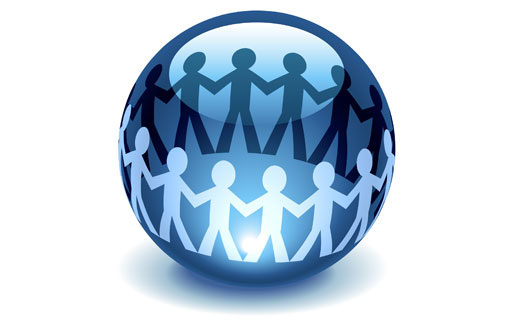 Liam Pettit
MatchWare
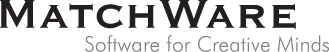 What is a Mind Map?
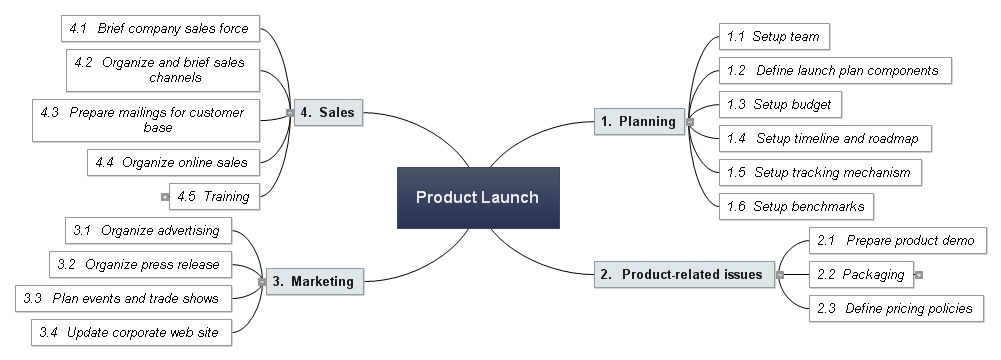 An organic way to display a work breakdown structure
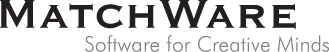 Work Breakdown Structure
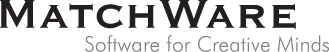 Benefits of Mind Mapping
Increased Productivity (25%)
Better Communication
Enhanced Recall and Memory
Easier method of Organization
Utilizing Mind Maps
Project Management
Strategic Planning
Problem Solving
Note Taking
Brainstorming
Knowledge Management
Risk Management
Decision Making
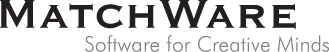 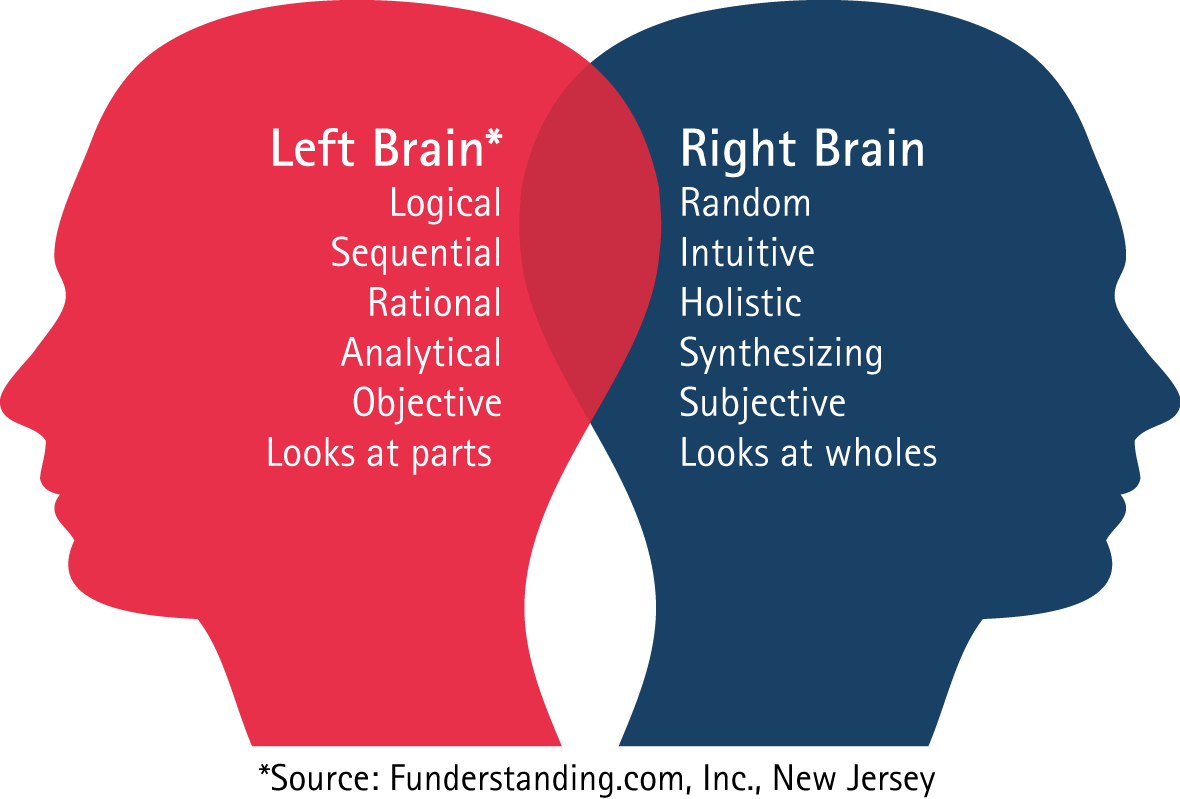 30
12
10
11
19
1
2
3
20
29
28
21
4
6
5
13
15
14
24
23
22
31
32
33
26
25
27
36
8
9
34
18
7
16
35
17
30
12
10
11
19
1
2
3
20
29
28
21
4
6
5
13
15
14
24
23
22
31
32
33
26
25
27
36
8
9
34
18
7
16
35
17
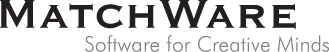 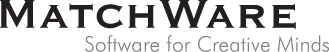 The Communication Breakdown
Organic vs. Linear
A study conducted by UNC indicated 65% of all mistakes in the work place where a result of miss communication.
The other 35%?
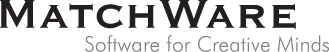 Consequences of Communication Breakdown
Different Expectations
Inaccurate Requirements Gathering
Missing Deadlines
Over Budget
Project Failure
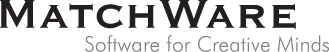 Solution = Mind Mapping Technology
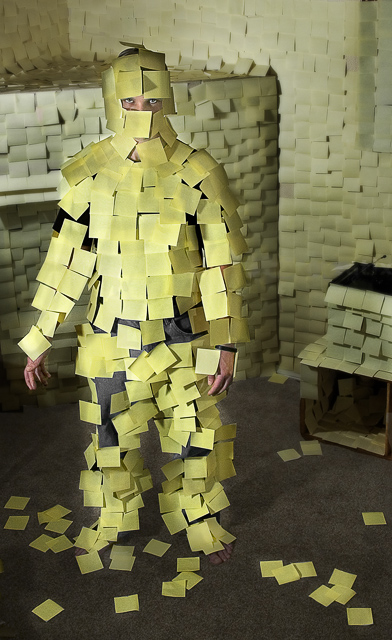 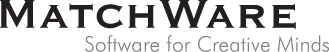 What Does Mind Mapping Do For You?
Enhance Brainstorming and Collaboration
Optimize the WBS Process
No Recreation of Data
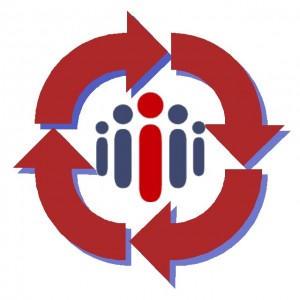 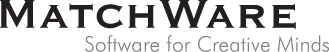